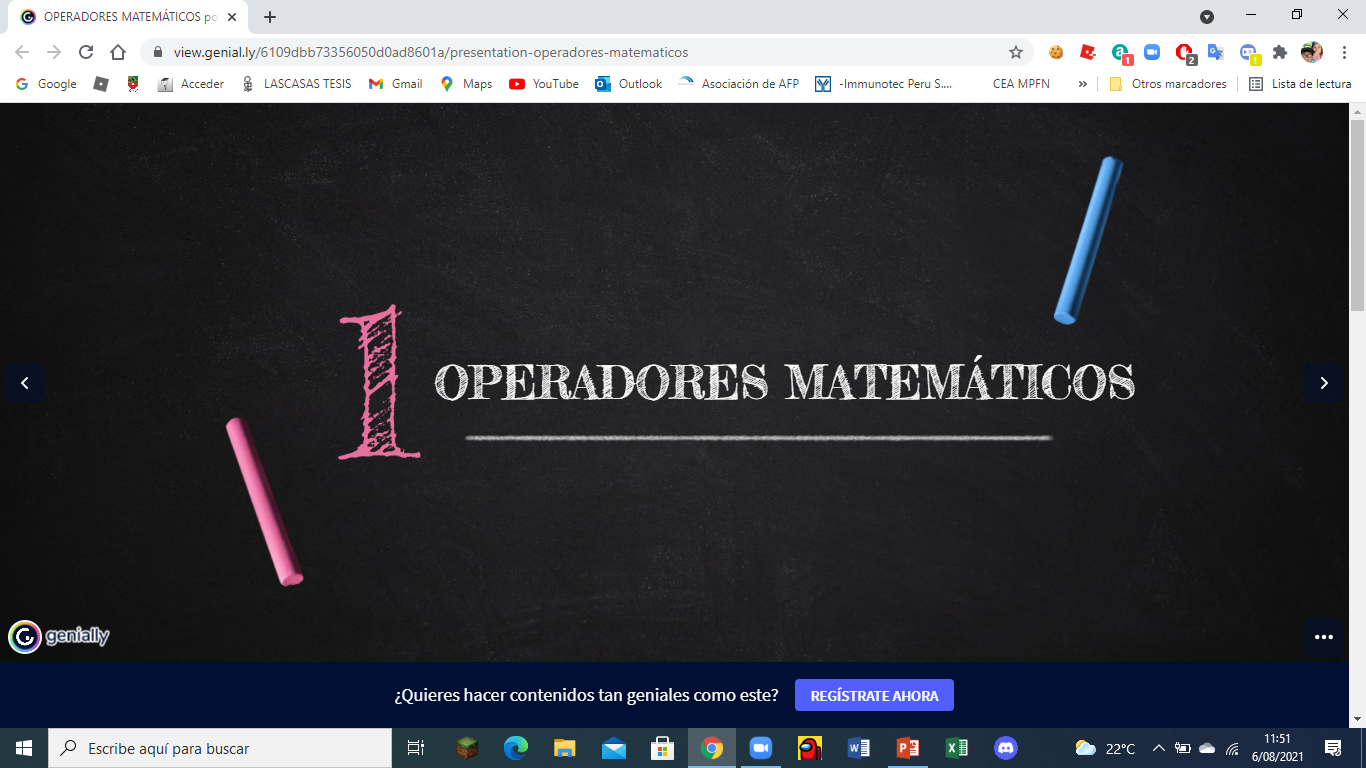 RM
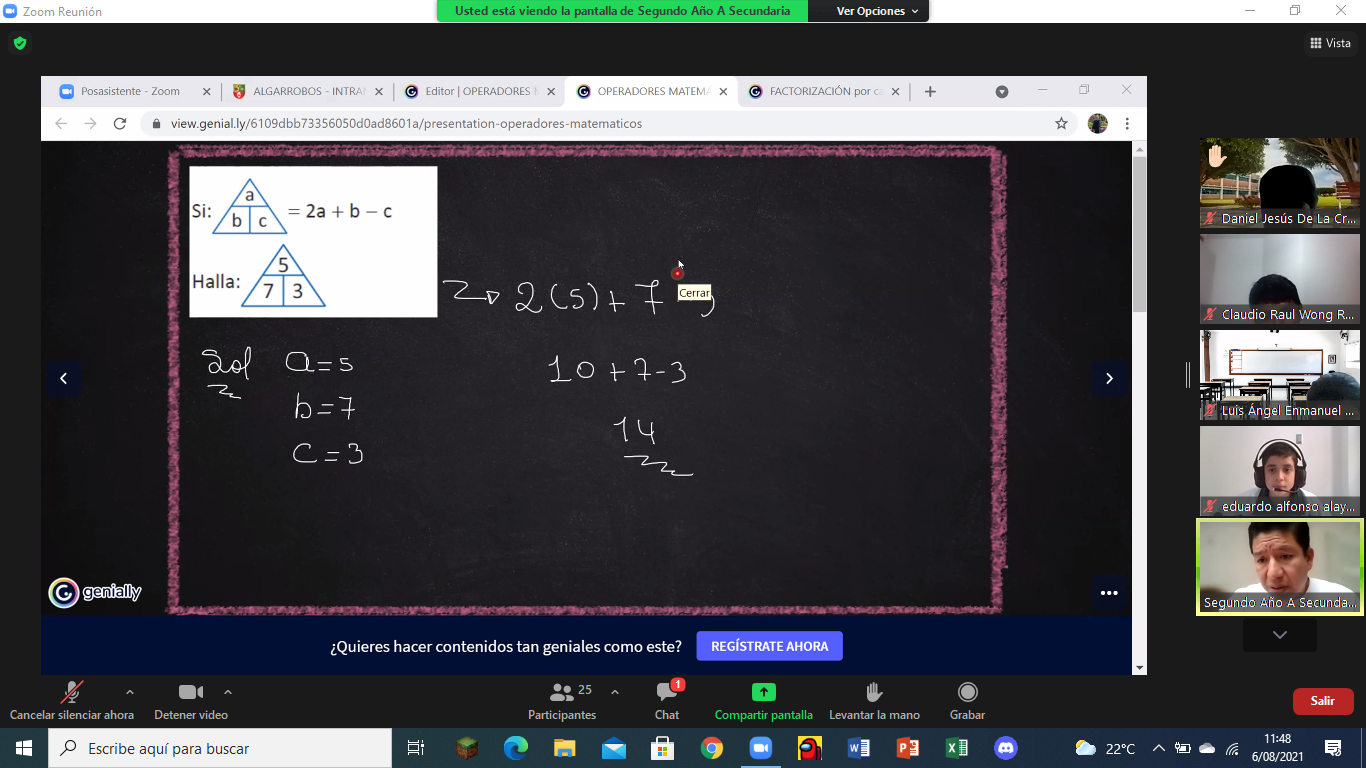 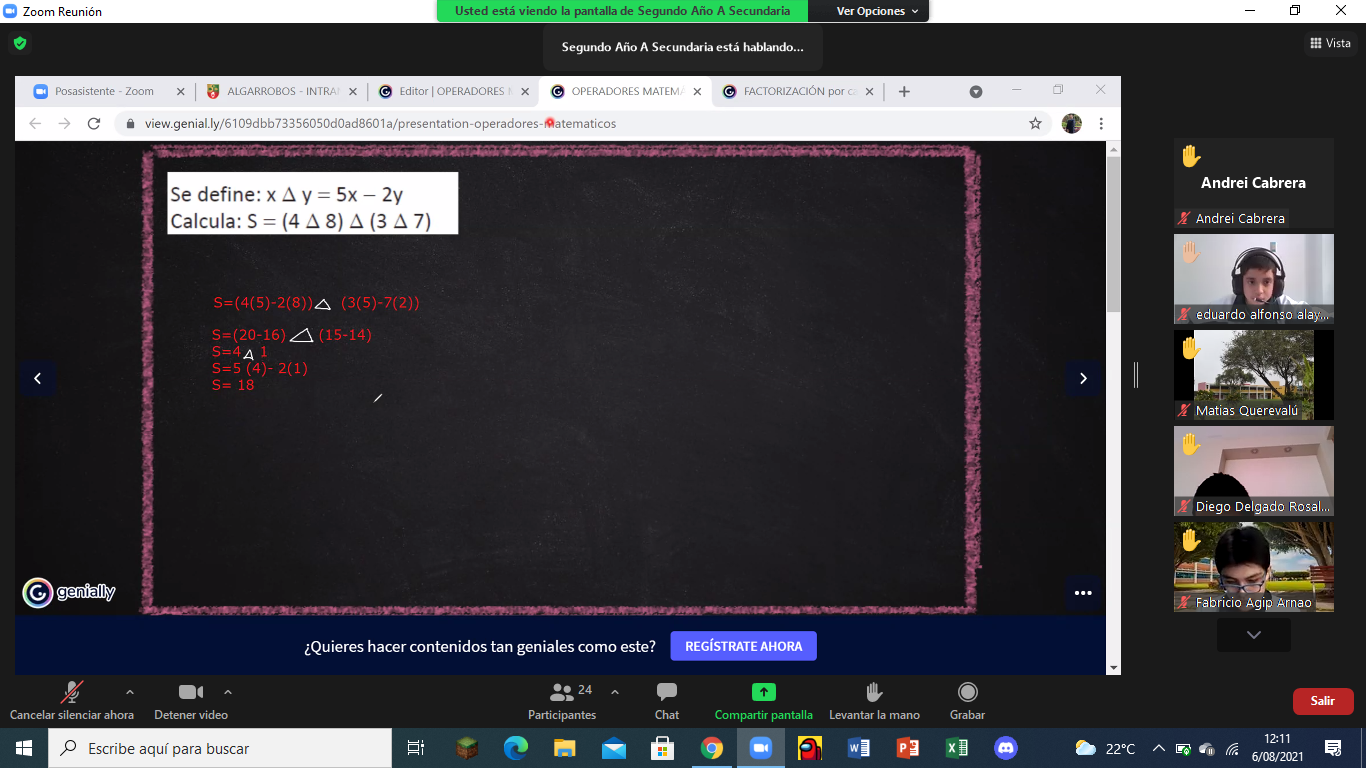 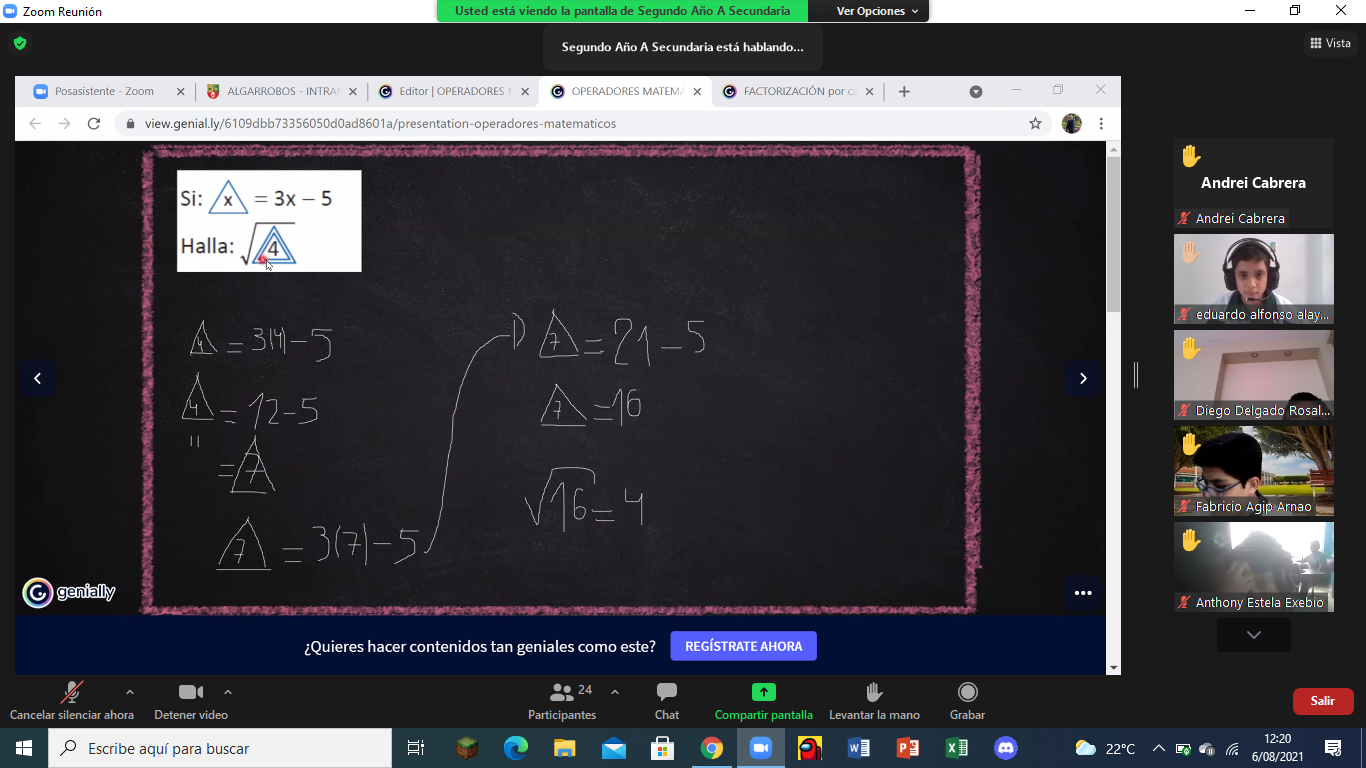 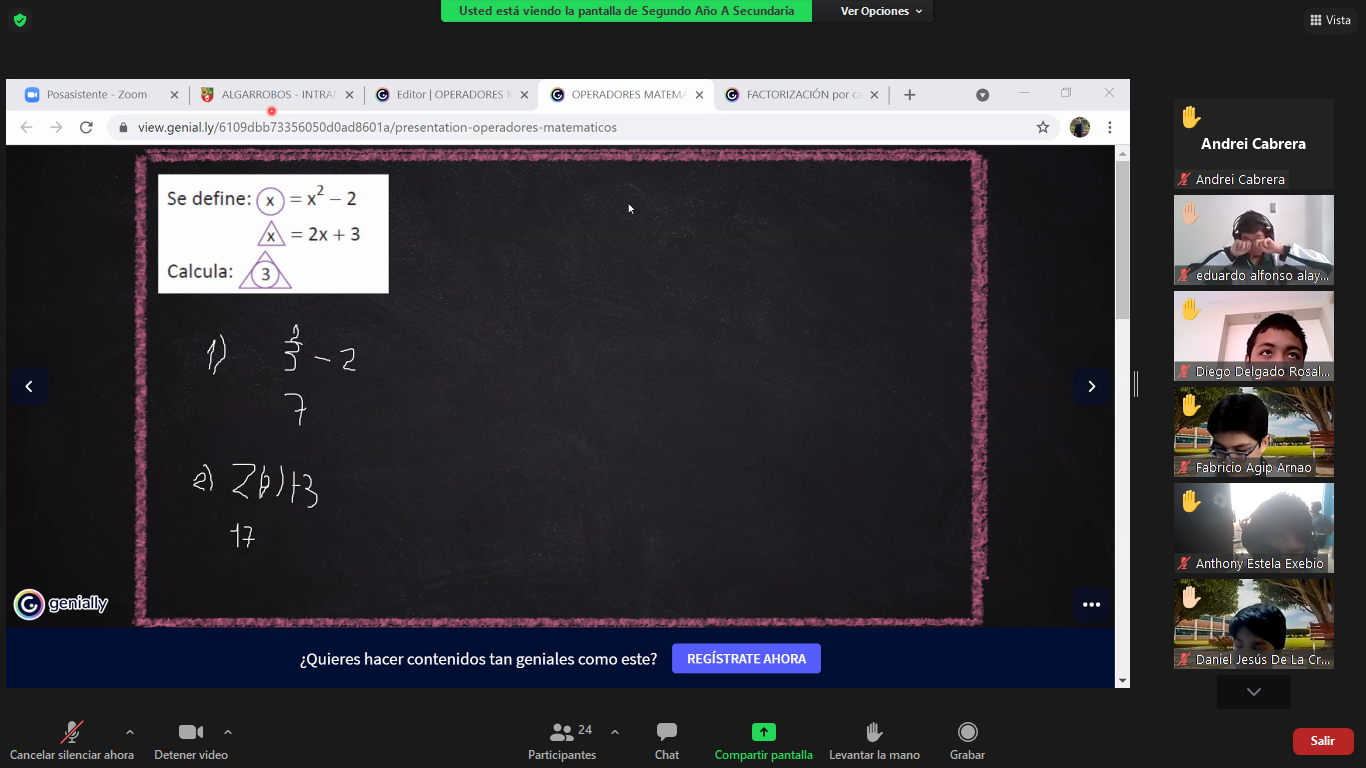 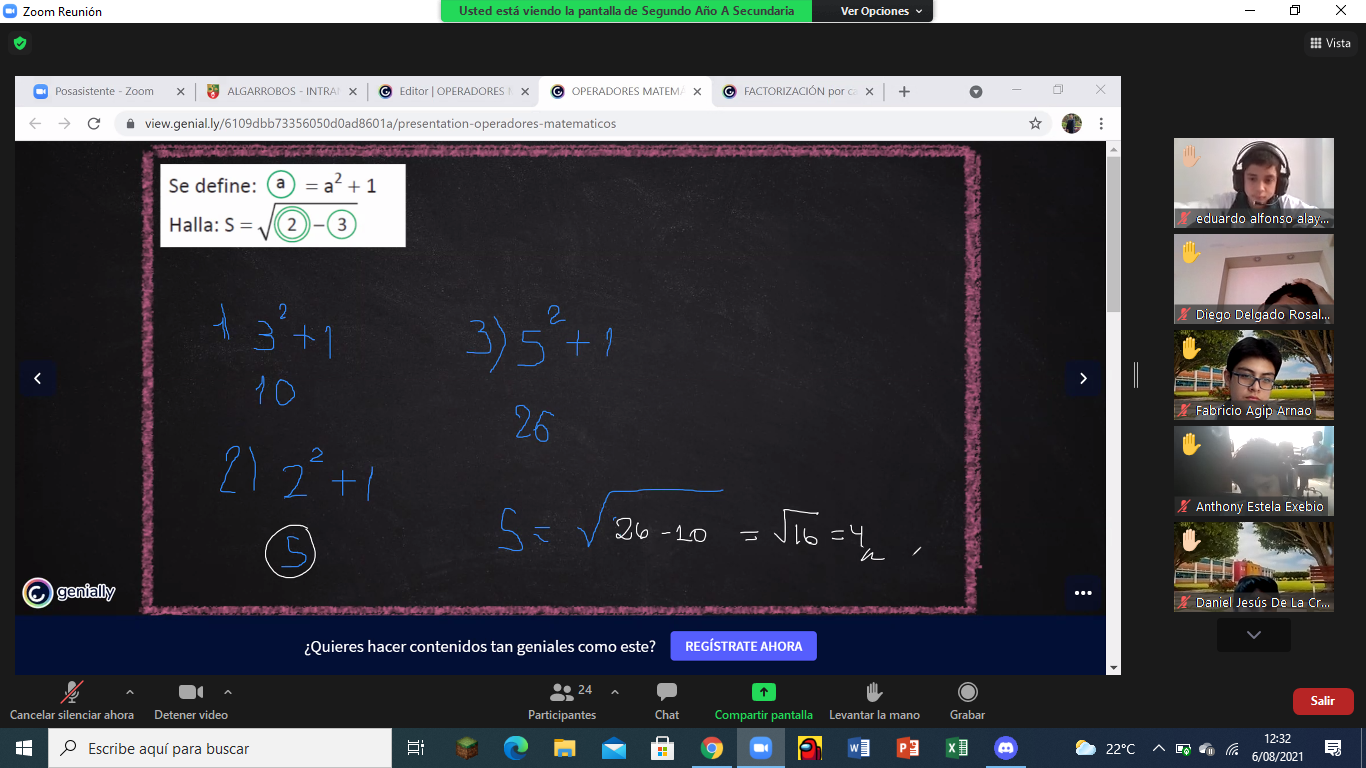 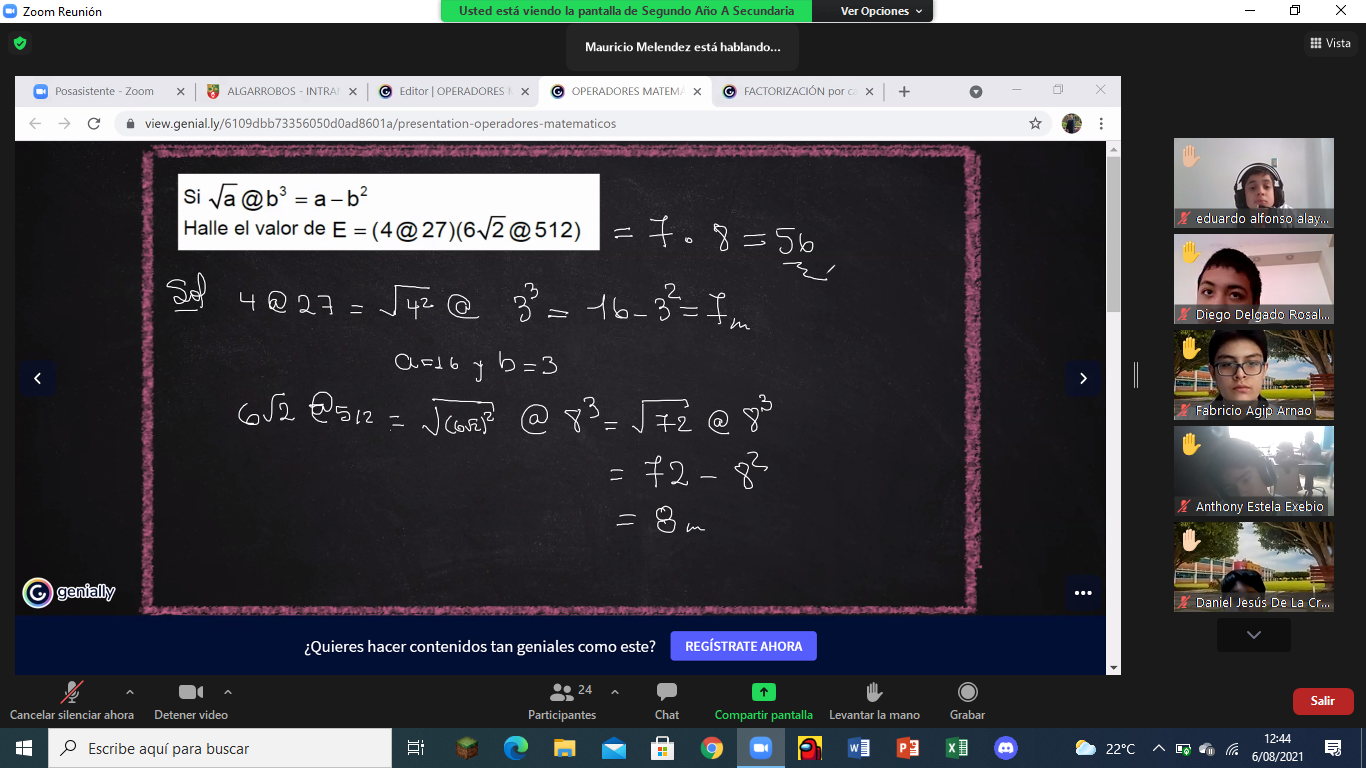 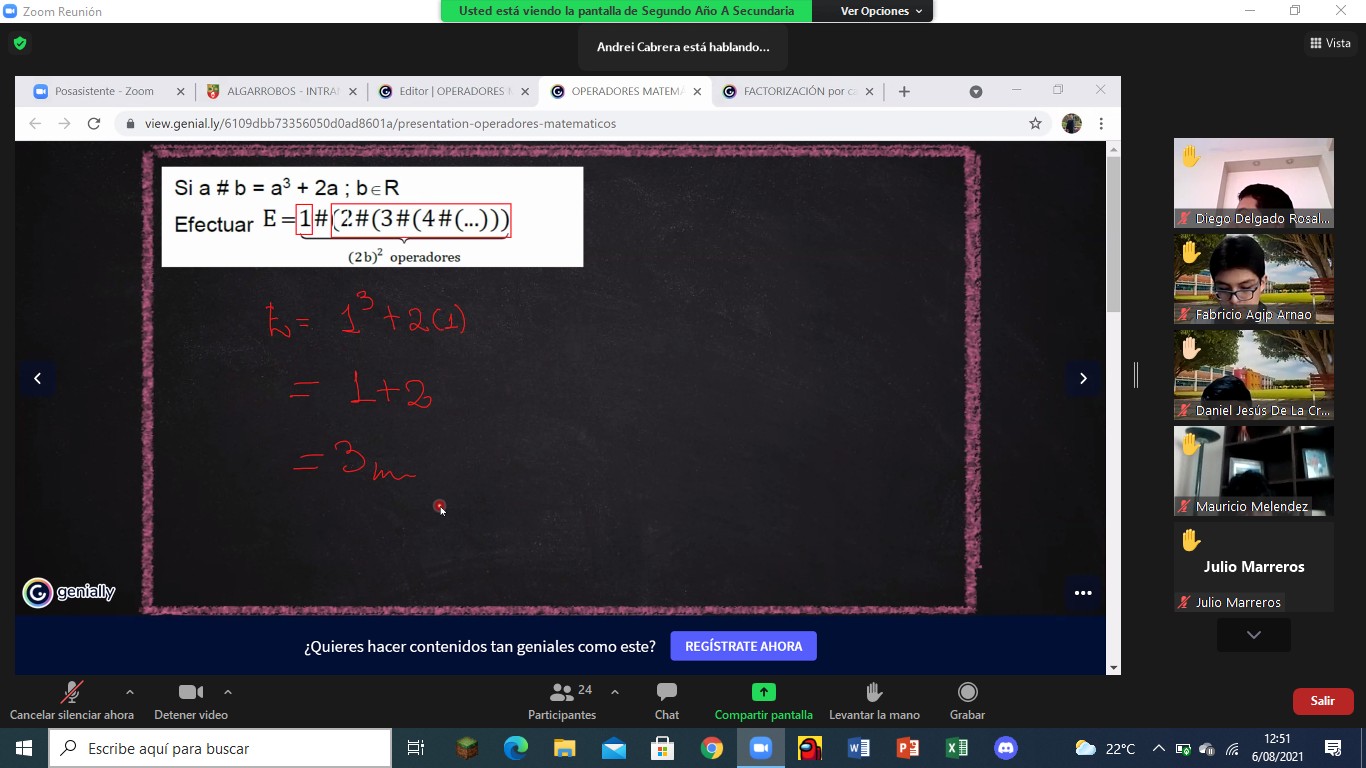 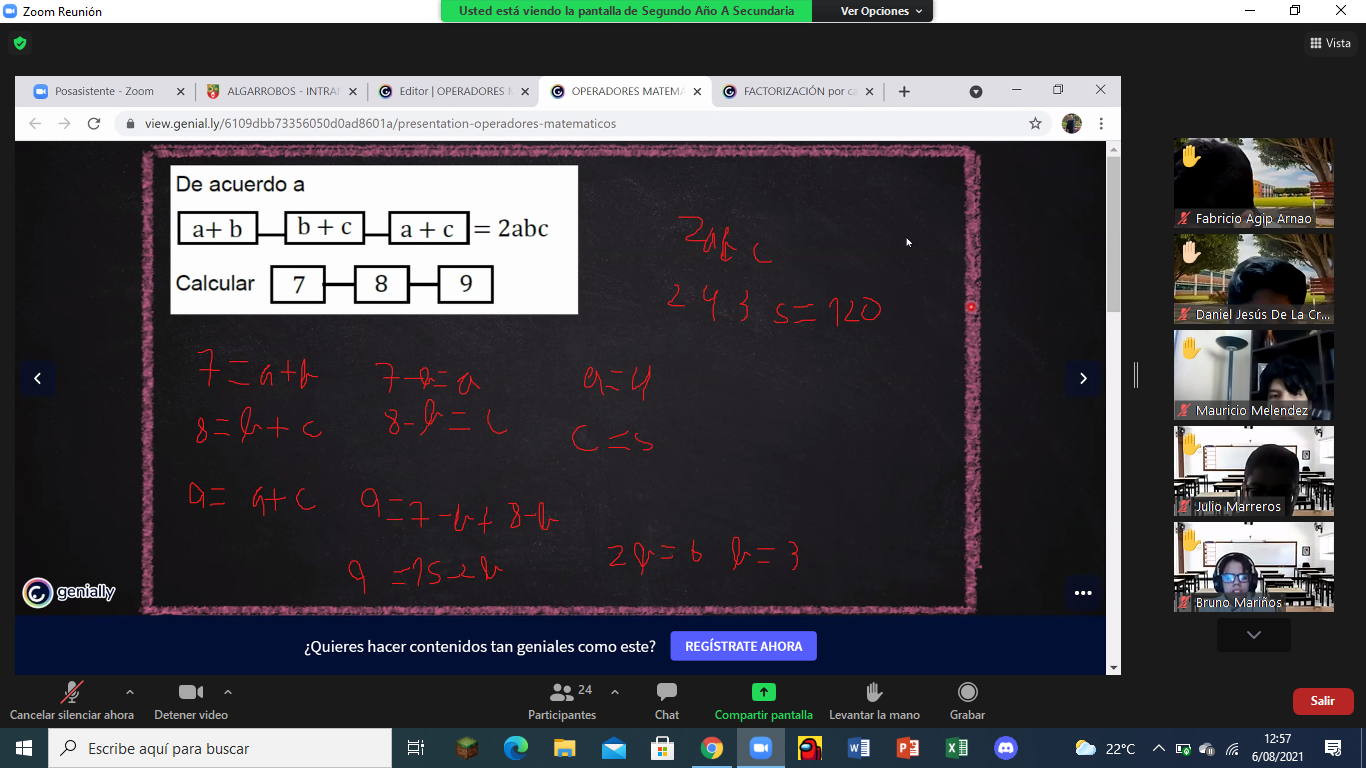 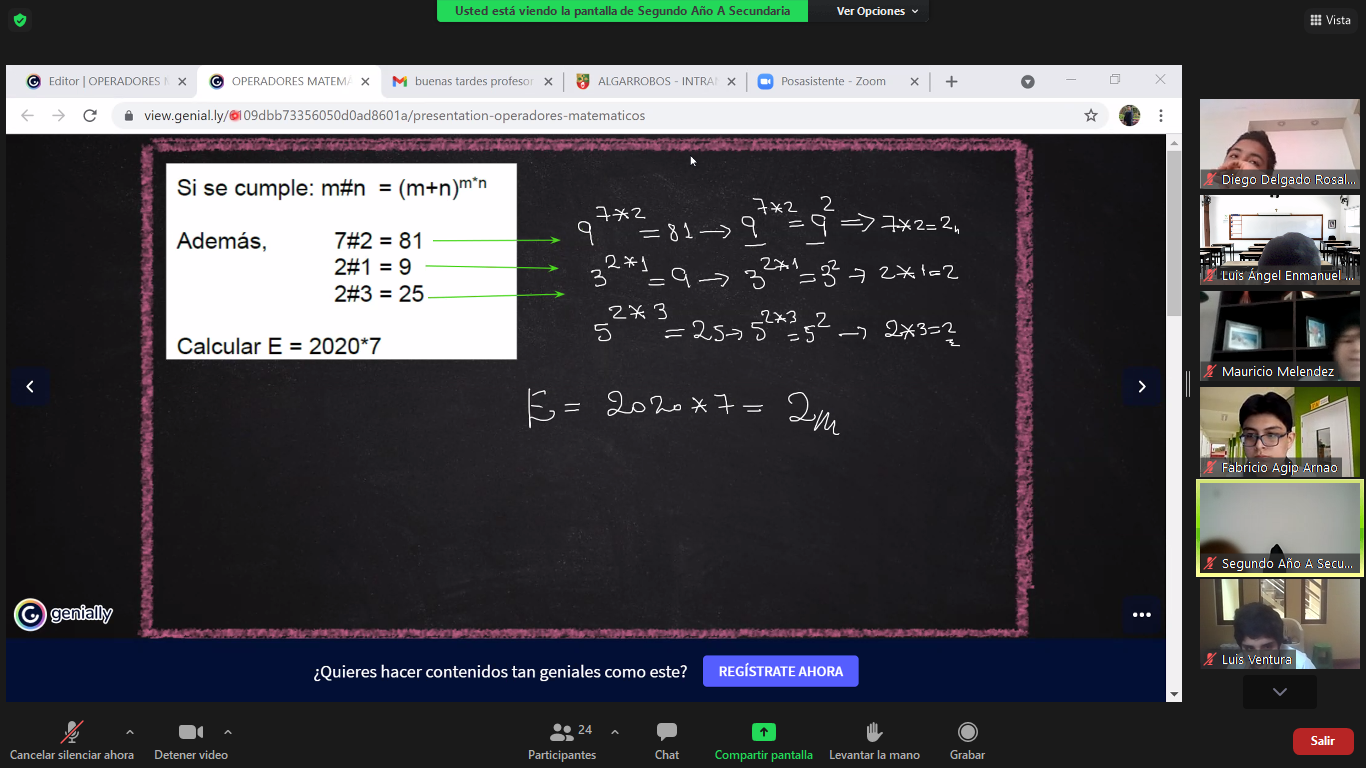 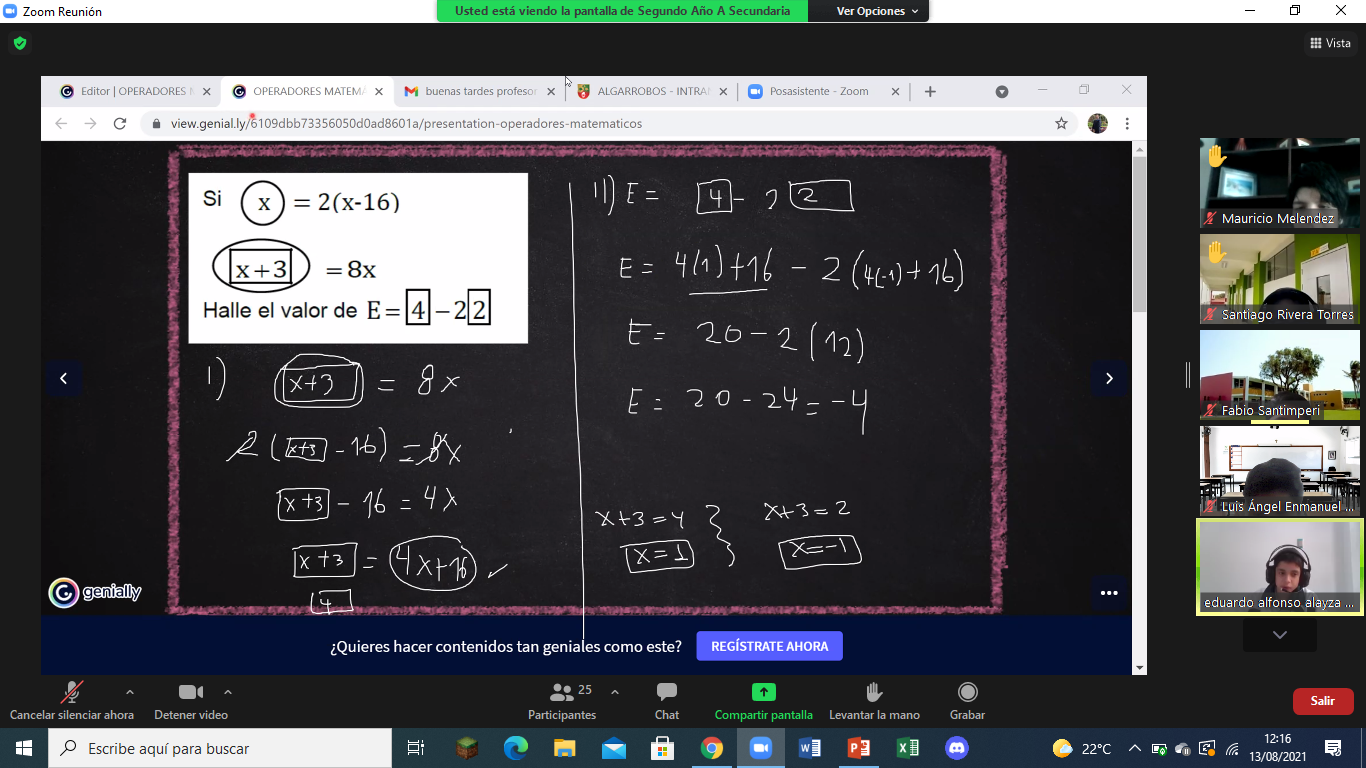 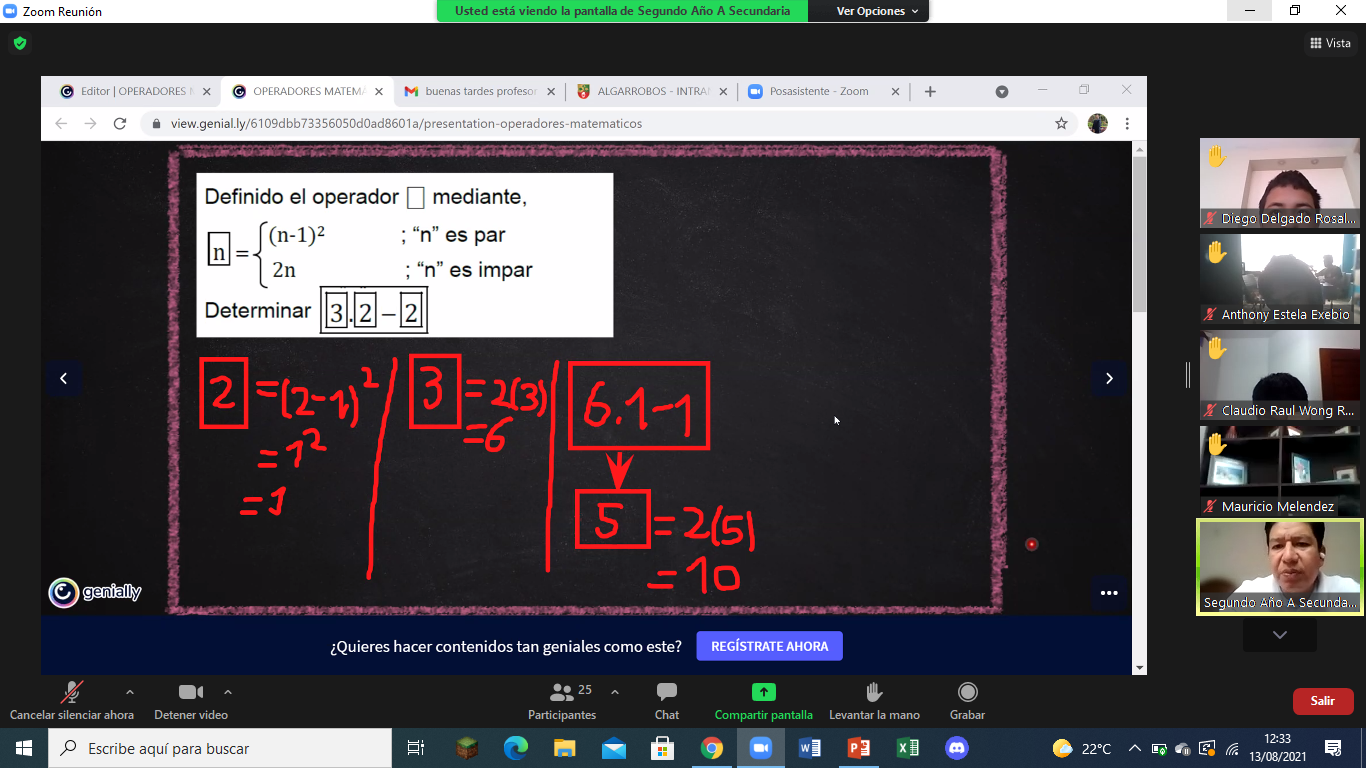 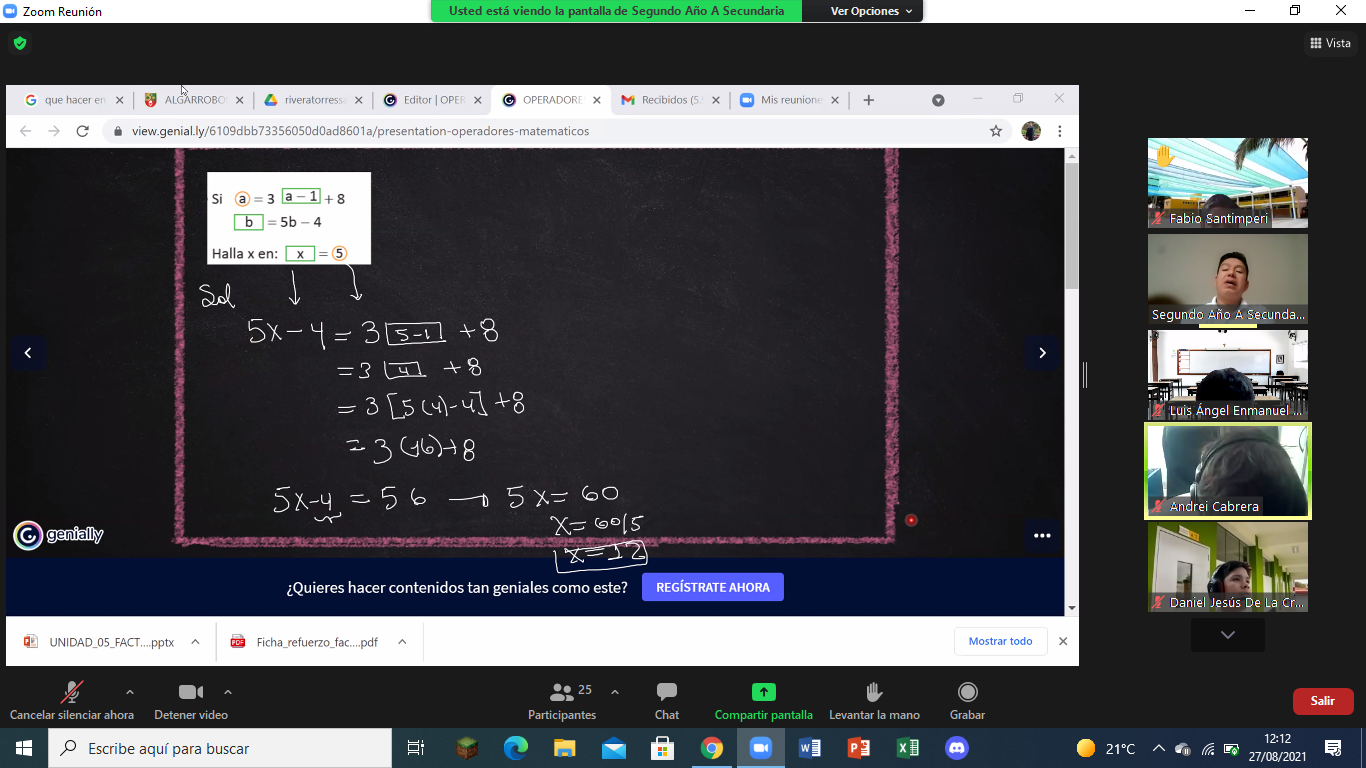 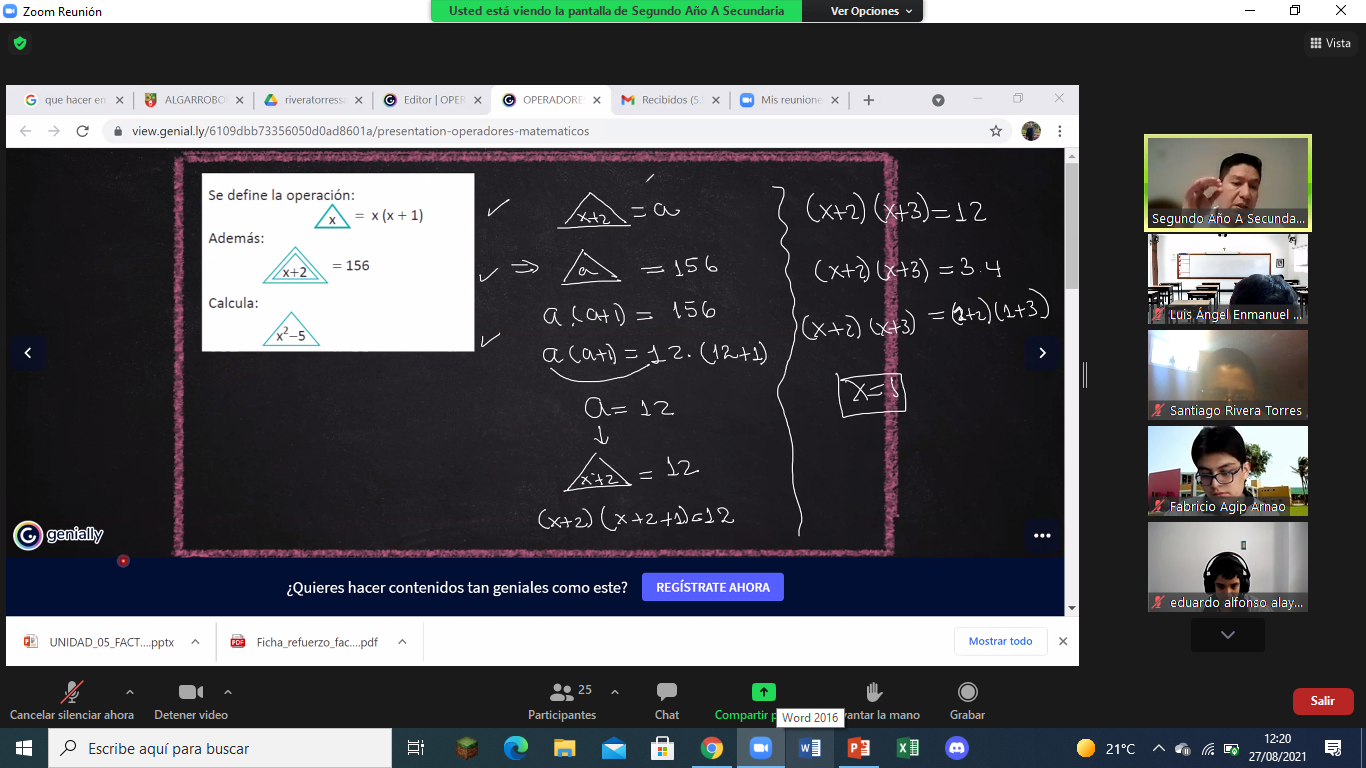 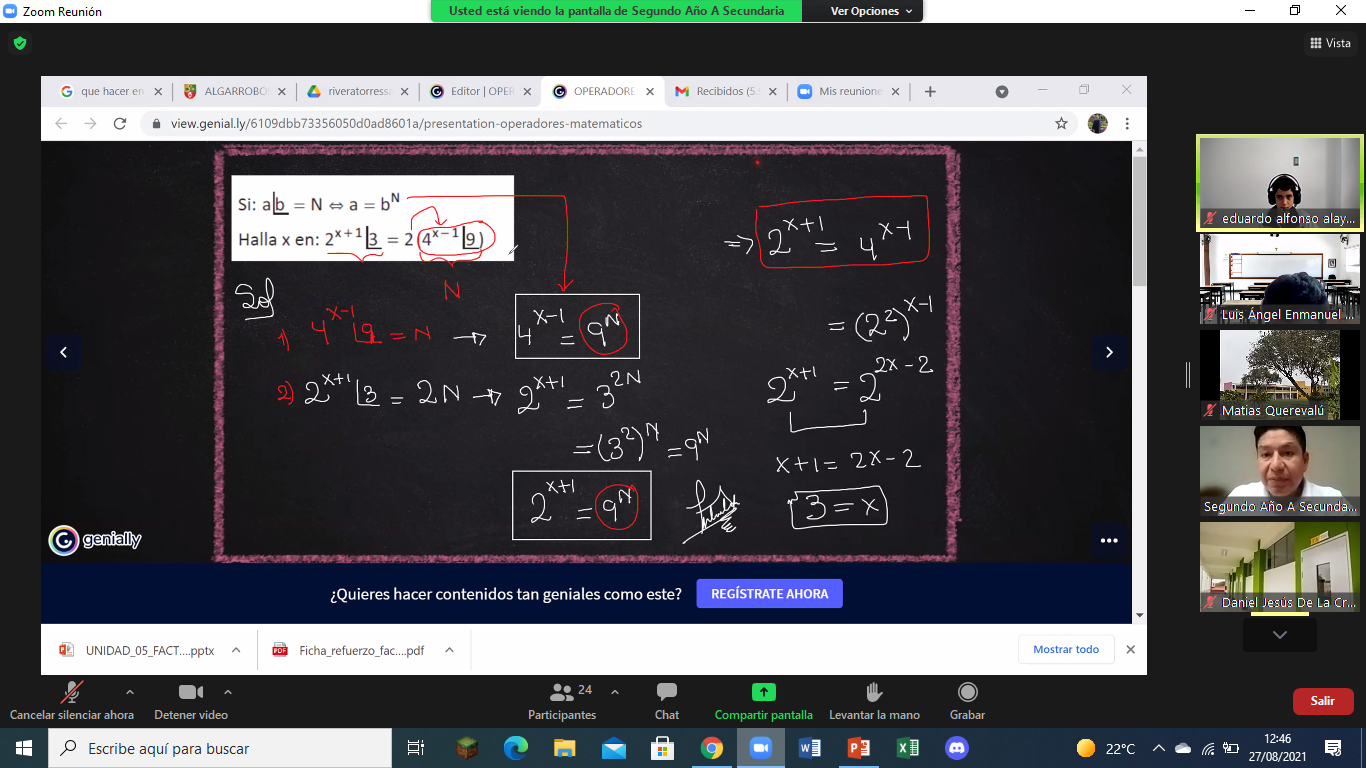 Nuevo trimestre
Tema
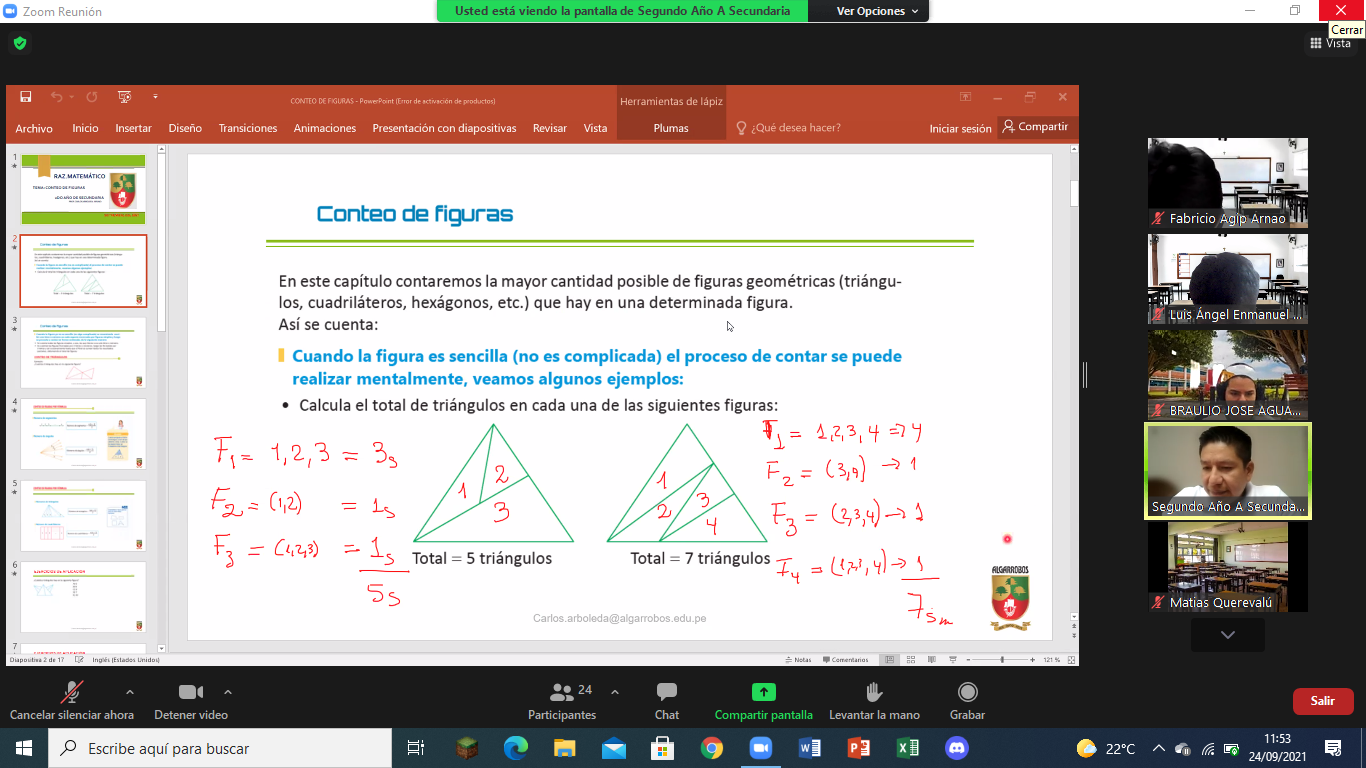 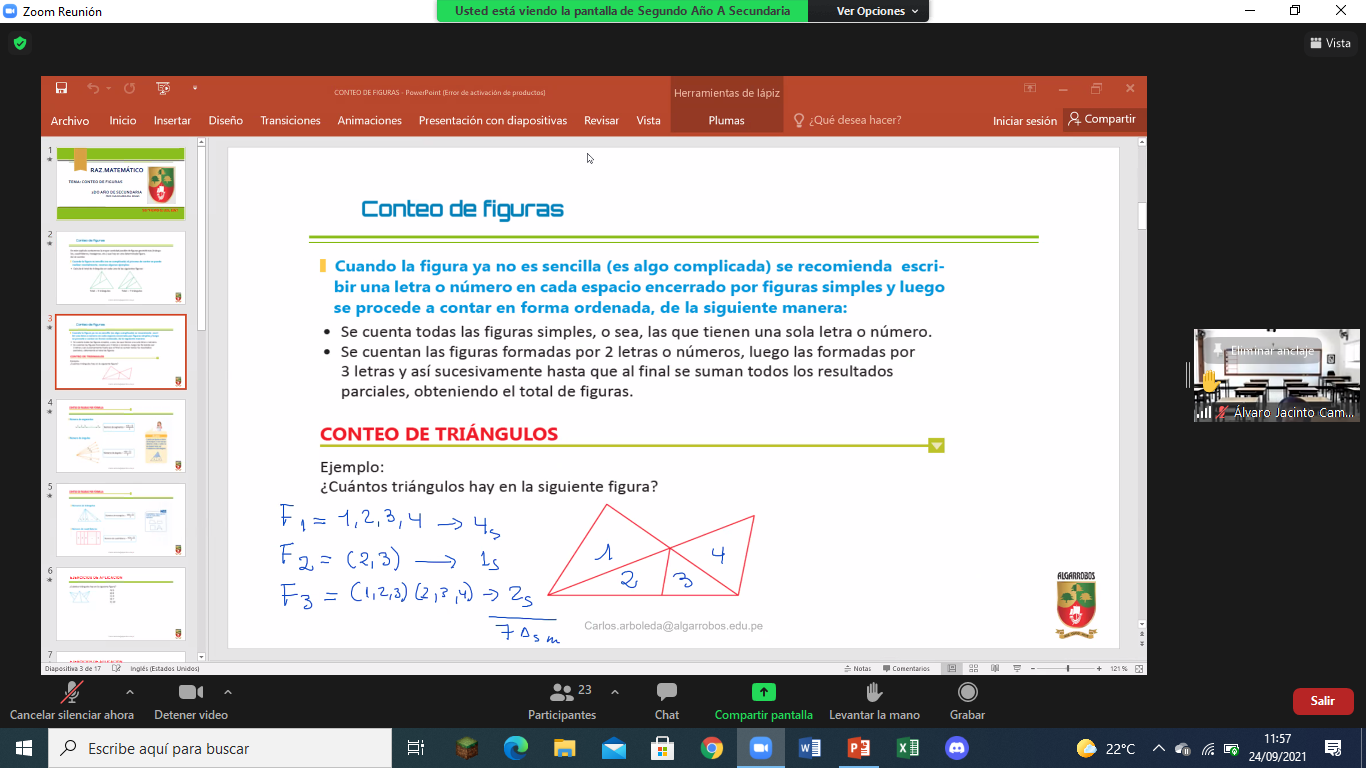 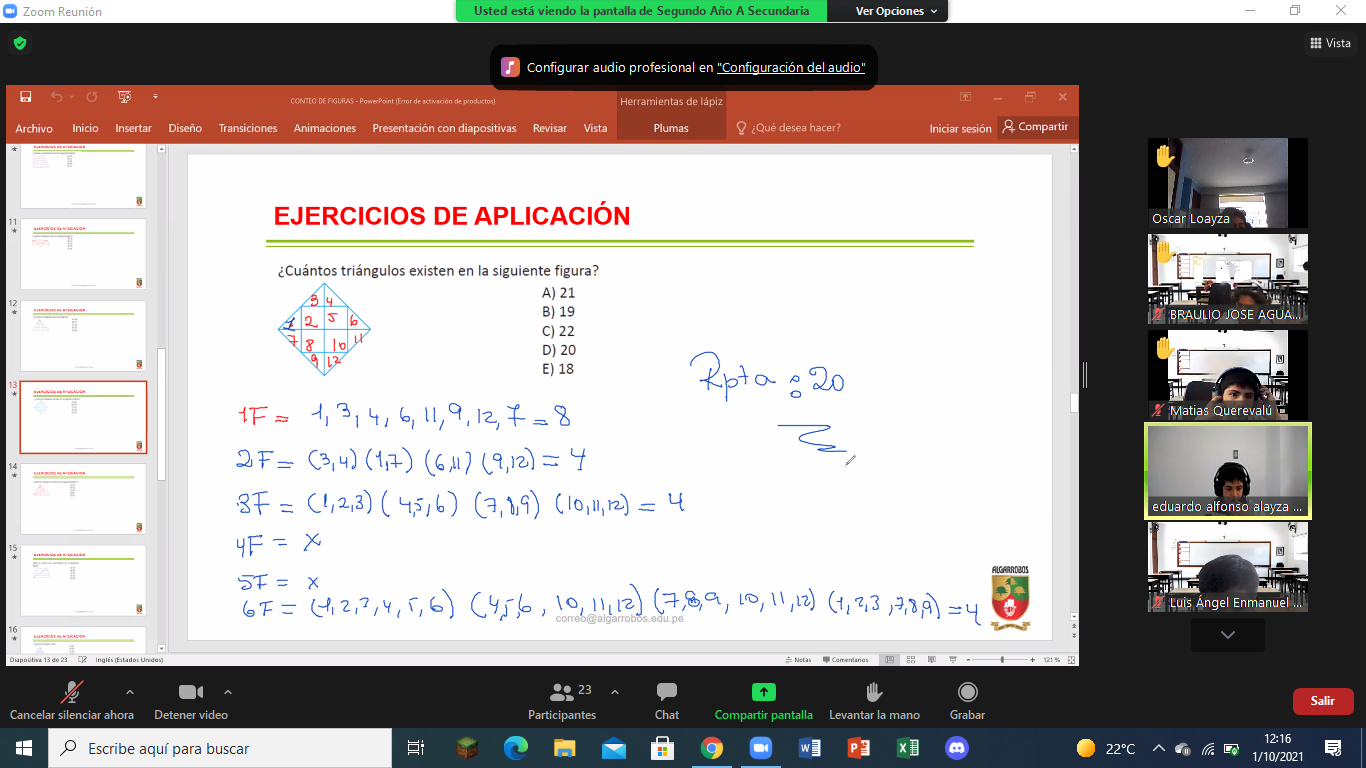 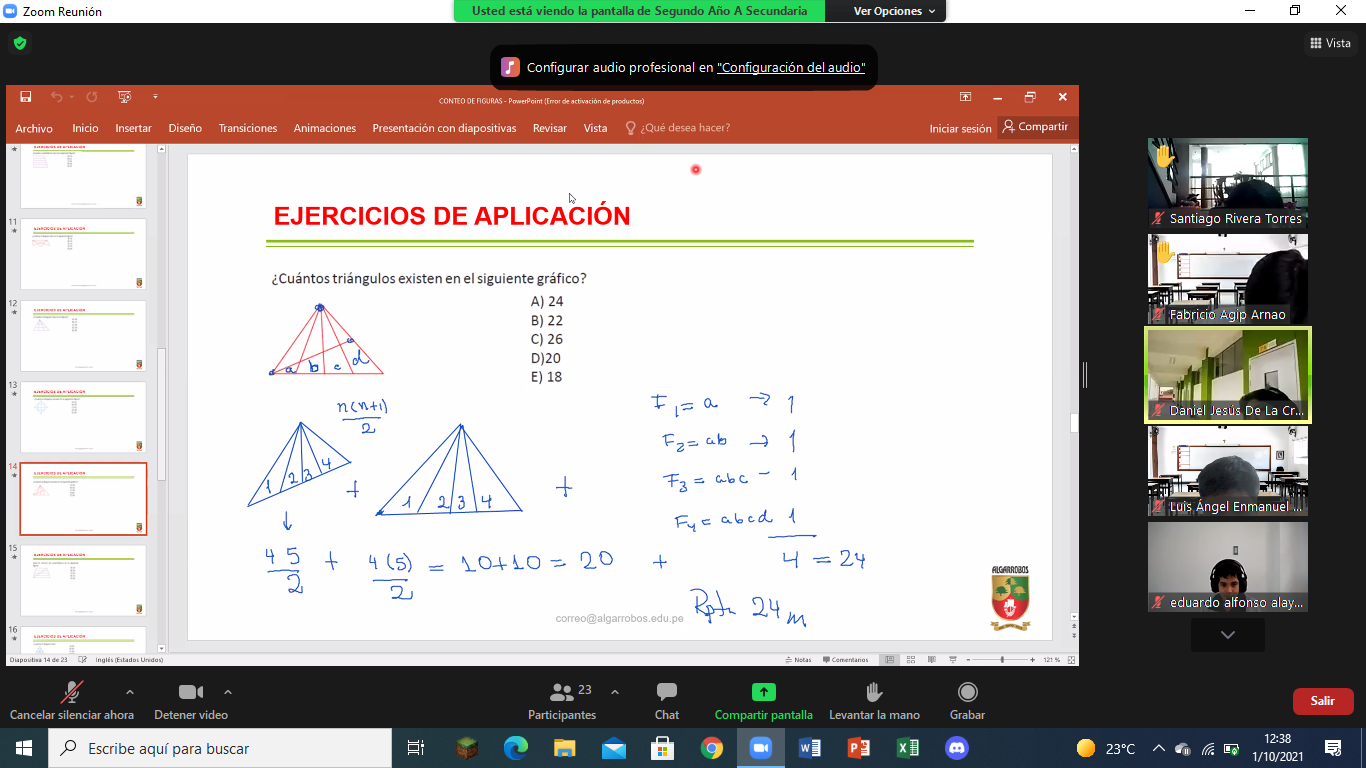 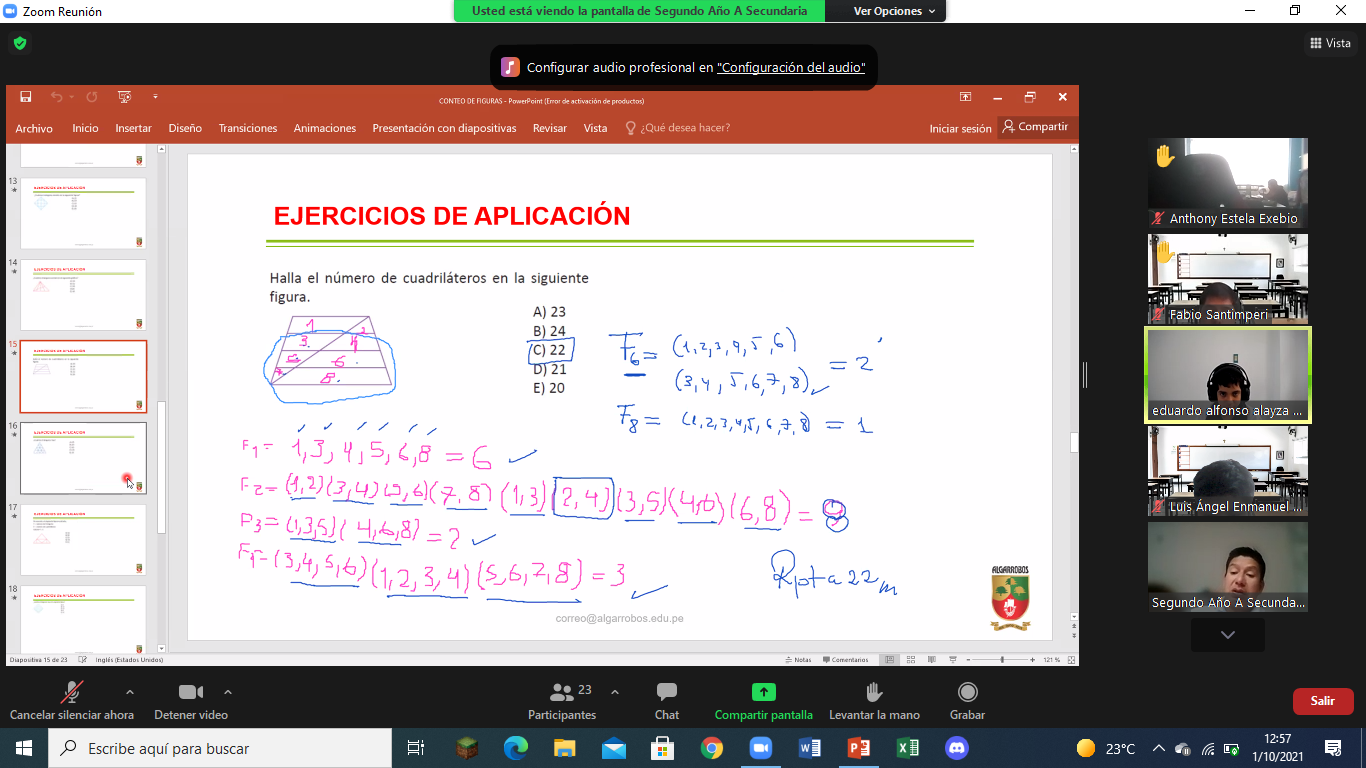 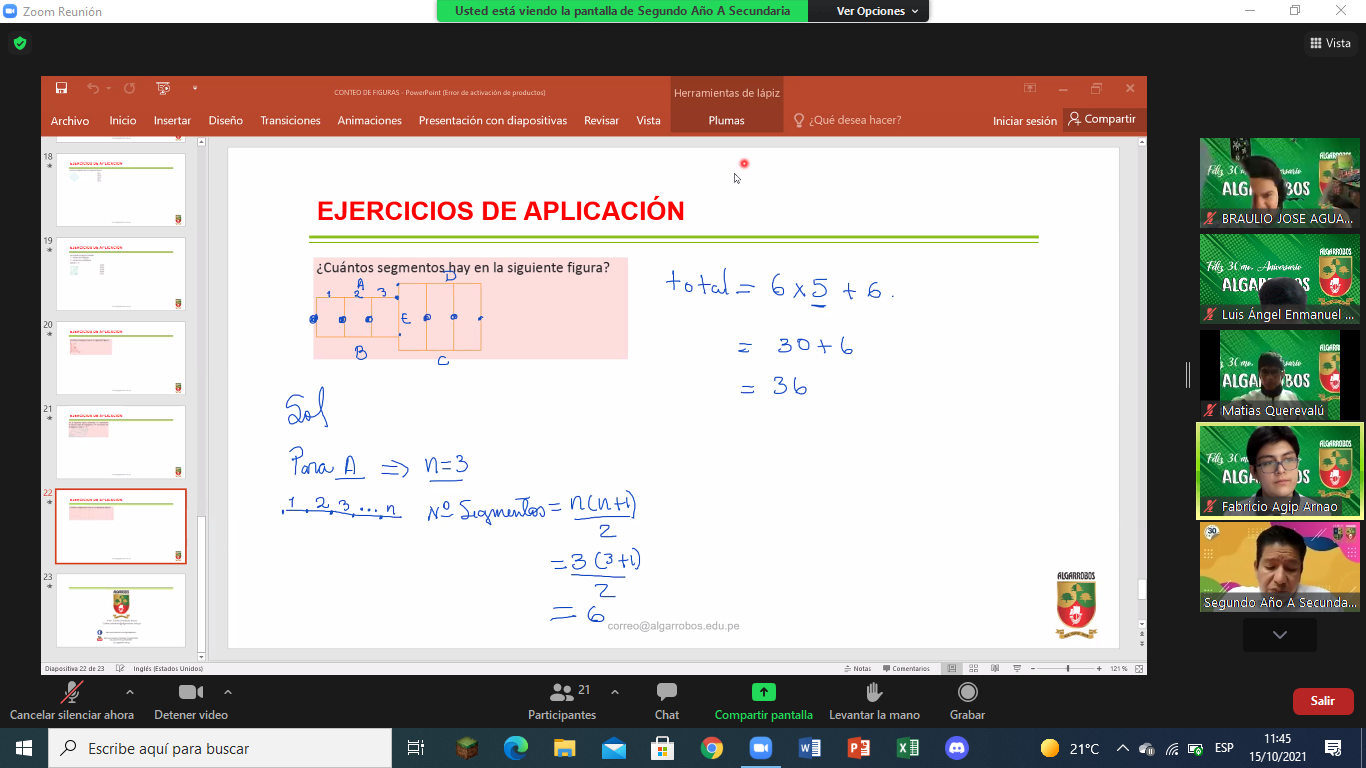 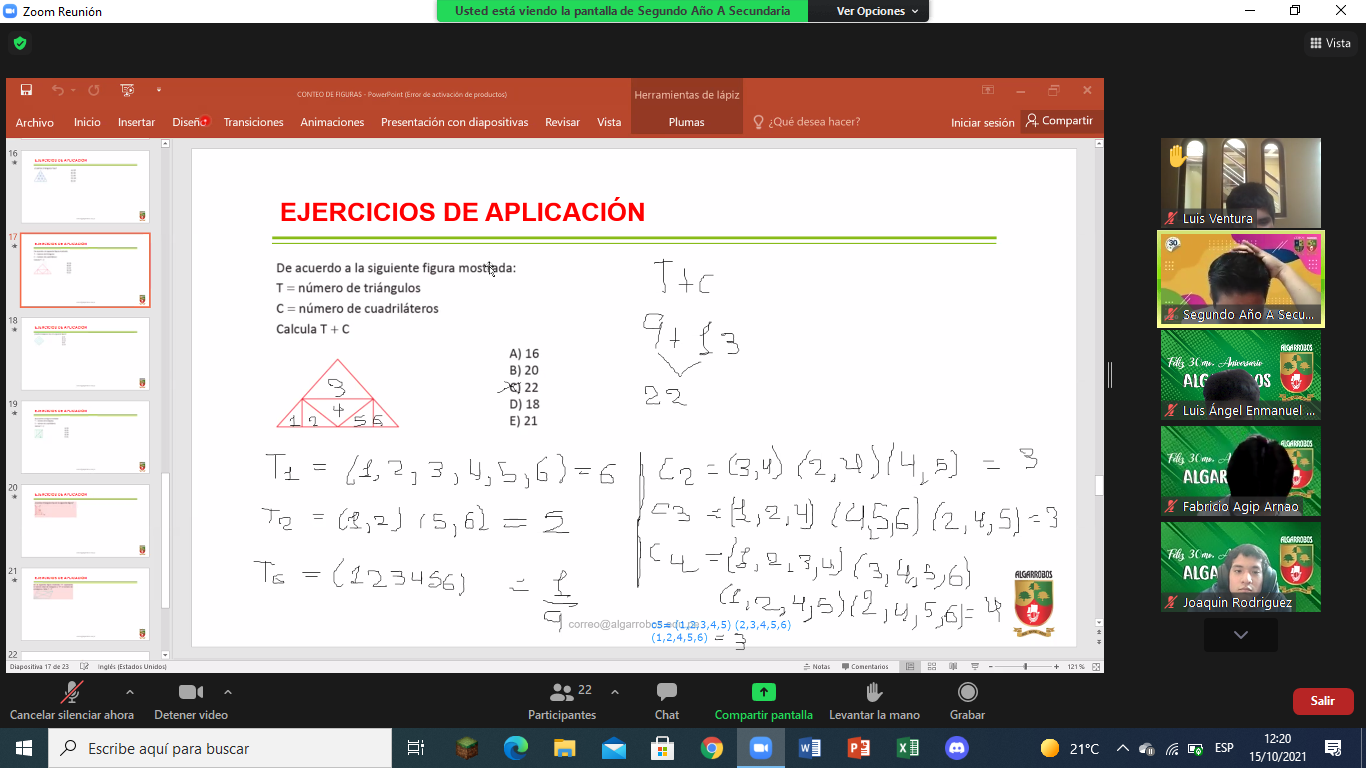